Внедрение проекта «Аутсорсинг обеспечения СИЗ».
Филиал АО «АЭМ-технологии» «Атоммаш» в г. Волгодонск
Харитонов Александр Анатольевич
Начальник управления ОТ,ПБ и ОС
Выгоды приобретаемые после внедрения проекта аутсоринга СИЗ
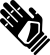 Производственная
Организационная
Финансовая
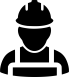 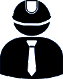 Бесперебойная выдача СИЗ работникам
Контроль бюджета 
Прозрачность расхода средств
Оперативное решение вопросов в режиме «одного окна»
Заказчик оплачивает только фактически выдаваемые СИЗ
Подготовка документов для получения возмещения ФСС
Хранение СИЗ в соответствии с требованиями производителя
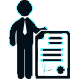 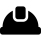 Учет выдачи СИЗ в личных карточках, 2 карточки на работника
Экономия средств за счёт использования эффективных видов СИЗ
Контроль движения всех СИЗ в информационной системе на всех этапах
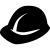 Анализ используемых СИЗ, подбор СИЗ для испытаний и опытной носки
Контроль сроков носки с помощью нанесения индивидуальной маркировки
Снижение количества потребляемых СИЗ с помощью АСУ СИЗ
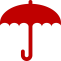 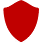 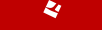 Запрет вноса и выноса изделий работниками предприятия через КПП
Использование системы контроля с применением RFID-меток или штрих-кодов, идентификации всех пользователей либо по смарт-карте, либо по паролю, а также внедрение АСУ СИЗ, где фиксируются все операции со средствами защиты.
Высвобождение функционала у цеховых кладовщиков
Всегда 100% защита работника
Функционал по обеспечению работников предприятия СИЗ переданный на аутсорсинг
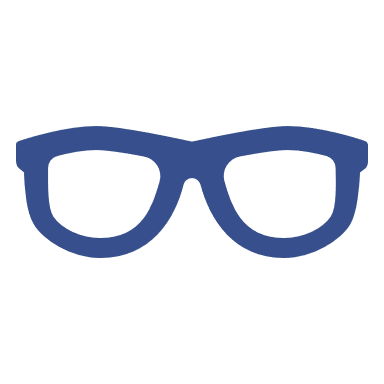 Обеспечение СИЗ
Планирование
Документооборот и учёт
Определение и планирование потребностей предприятия в СИЗ

Анализ изменения бюджета при замене номенклатур или штатного расписания
Анализ используемых на предприятии СИЗ
Аудит рабочих мест
Подбор и предоставление номенклатуры СИЗ на опытную носку
Внедрение новых моделей и разработок по результатам опытной носки
Учет выдачи СИЗ в личных карточках, (2 карточки на работника)
Контроль и отслеживание сроков носки
Предоставление отчетности
Полноценное ведение планирования и учёта СИЗ в цифровом формате с помощью АСУ
Работа с персоналом
Логистика и склад
Дополнительный сервис
Информационная поддержка работников о правильности использования СИЗ
Информирование работников о необходимости получения СИЗ
Проведение социальных опросов, выявление удовлетворенности персонала
Своевременная поставка и выдача СИЗ работникам
Контроль качества поступающих СИЗ
Хранение СИЗ в соответствии с требованиями производителя
Индивидуальная маркировка СИЗ
Подгонка по размеру
Стирка и ремонт СИЗ
Организация гостевого гардероба
Информационный терминал
Вендинговый аппарат выдачи СИЗ
Сравнительный анализ затрат на внедрение проекта СИЗ
Для оценки затрат:
рассчитано предельное количественное значение по позиционно
учитывая количественный прогнозируемый прирост по основным рабочим специальностям с горизонтом 3 года.
Прайс будет сформирован из минимального предложения.
Цены в нём будут зафиксированы на весь срок действия договора, что позволяет:
снизить финансовые затраты за счёт отказа от закупок малыми партиями без скидок; 
исключить колебания цены на иностранную продукцию; 
исключить рост бюджета на СИЗ
* - в 2021 году, с учётом планируемого заключения договора на услугу комплексного обслуживания, фактические затраты составят гораздо меньше прогнозируемого бюджета, за счёт выдачи СИЗ из наличия (по столбцу всего указана общая сумма затрат на приобретение и оплату услуг).
Проблемы по обеспечению СИЗ при существующей схеме обеспечения
Недобросовестные участники закупочных процедур на ЭТП
Ошибки и неточность в планировании годовой потребности СИЗ по подразделениям
Нестабильные цены на иностранную продукцию и инфляция на внутреннем рынке
Большие товарные остатки на складе
Сбои в поставках в связи с длительными регламентными сроками проведения закупочных процедур
Низкое качество продукции у участников закупки
Отсутствие лицензированной лаборатории для проведения ВК СИЗ (входного контроля)
Отсутствие стирки, ремонта и утилизации СИЗ, которые были в употреблении
Выводы
Аутсорсинг — это практический шаг по внедрению системы управления профессиональными рисками на производстве, который сделает рабочий процесс еще более безопасным, эффективным и производительным.
Спасибо
за внимание !
17.04.2024